Екскреторни и ендокрини систем
Понављање градива
Систем органа за излучивање
Систем органа за изличивање или екскреторни систем има улогу у филтрирању крви у нашем организму и избацивању штетних материја из организма.
Има улогу такође и у регулацији нивоа и садржаја тјелесних течности
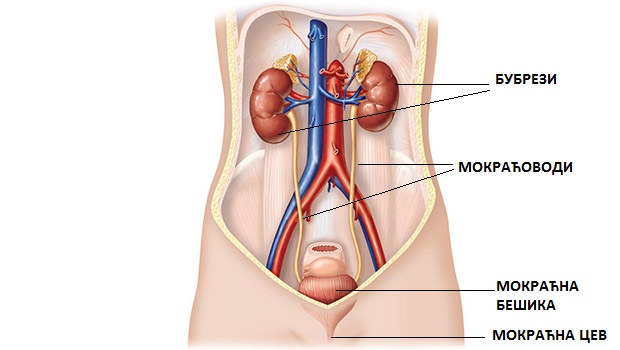 Бубрег
Кора бубрега
Бубрежна вена
Срж бубрега
Бубрежна артерија
Бубрежна карлица
Бубрежне чашице
Мокраћовод
Бубрежни омотач
Бубрежно тјелашце заједно са изувијаним почетним и завршним дијеловима бубрежног каналића смјештена је у кори бубрега.  Хенлејева петља и сабирни канали смјештени су у сржи бубрега.
Попречни пресјек бубрега
Нефрон
Бубрежно тјелашце
Бубрежни каналић
Сабирни канал
Хенлејева петља
Грађа мокраћне бешике
Мокраћна бешика
Уретери (мокраћоводи)

Мокраћна бешика

Уретра (мокраћна цијев)
Настајање урина и грађа нефрона
Нaстајање урина
Грађа нефрона
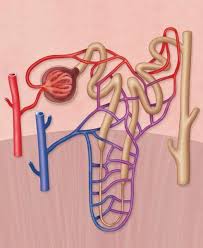 Примарна мокраћа настаје филтрирањем крвне плазме у гломерулу који чине капилари
Примарна мокраћа садржи 99% воде, соли, шећере и штетне материје. 
На путу кроз бубрежне каналиће примарна мокраћа мијења састав
У крв се враћају добре материје које су потребне организму, а у бубрезима остају штетне непотребне материје
Те штетне материје чине секундарну или коначну мокраћу
Бубрежно тјелашце
Бовманова чахура
Гломерул
Почетна увијена цјевчица
Завршна увијена цјевчица
Капилари
Хенлејева петља
Сабирни каналић
Ендокрини систем- жлијезде са унутрашњим лучењем
Жлијезде са унутрашњим лучењем у организму човјека
1- Епифиза
2- Хипофиза
3- Штитна жлијезда
4- Грудна жлијезда
5- Надбубрежне жлијезде
6- Гуштерача
7- Јајници 
8- Сјеменици
Хипофиза
Хормон раста
Утиче на раст организма (нарочито у пубертету)
Остали хормони
Стимулишу рад других ендокриних жлијезда, утичу на пигмент у кожи, регулишу упијање воде преко бубрега, лучење млијека у млијечним жлијездама
Епифиза (пинеална жлијезда)
Мелатонин
Регулише стање будности и сна
Штитна жлијезда
Тироксин
Утиче на промет материје у организму и контролише потрошњу енергије у тијелу
Параштитна жлијезда
Паратхормон
Регулише промет калцијума и фосфора
Адреналин (између осталих)
Надбубрежне жлијезде
Лучи се кад је организам у опасности (утиче на рад срца, крвни притисак, рад глатких мишића)
Панкреас (гуштерача)
Инсулин
Смањује ниво шећера у крви
Глукагон
Повећава ниво шећера у крви
Тестостерон
Тестиси (сјеменици)
Утиче на функцију полних жлијезда и секундарне полне карактеристике код мушкараца
Естроген и прогестерон
Оваријуми (јајници)
Утичу на рад полних жлијезда и секундарне полне карактеристике код жена
Задаћа
Утиче на раст организма (нарочито у пубертету)
Смањује ниво шећера у крви
Утиче на промет материје у организму и контролише потрошњу енергије у тијелу
Регулише промет калцијума и фосфора
Утичу на рад полних жлијезда и секундарне полне карактеристике код жена
Повећава ниво шећера у крви
Утиче на функцију полних жлијезда и секундарне полне карактеристике код мушкараца
Лучи се кад је организам у опасности (утиче на рад срца, крвни притисак, рад глатких мишића)